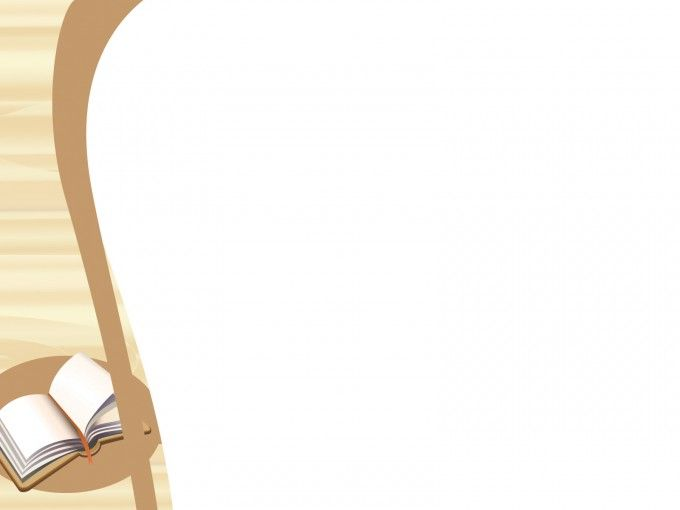 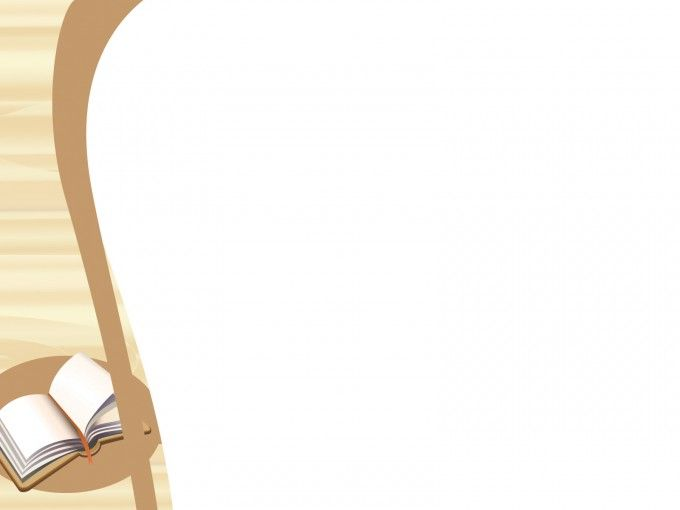 My Teaching is Not Mine
John 7:16
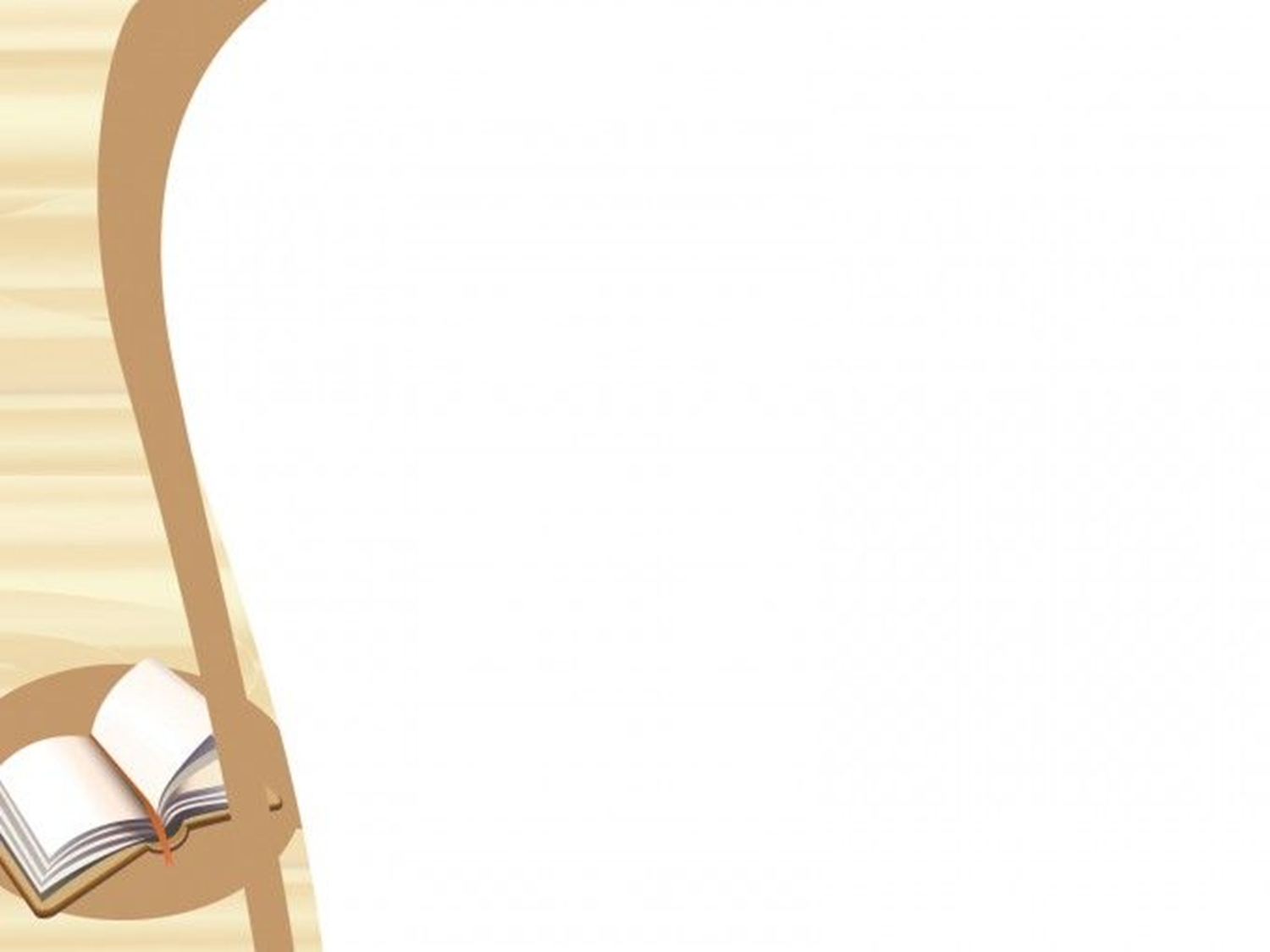 Your Own Way
Judges 21:25 everyone did what was wright in their own eyes
2 Timothy 4:3 will accumulate for themselves teachers to suit their own passions 
Proverbs 21:2 but the Lord weighs the heart
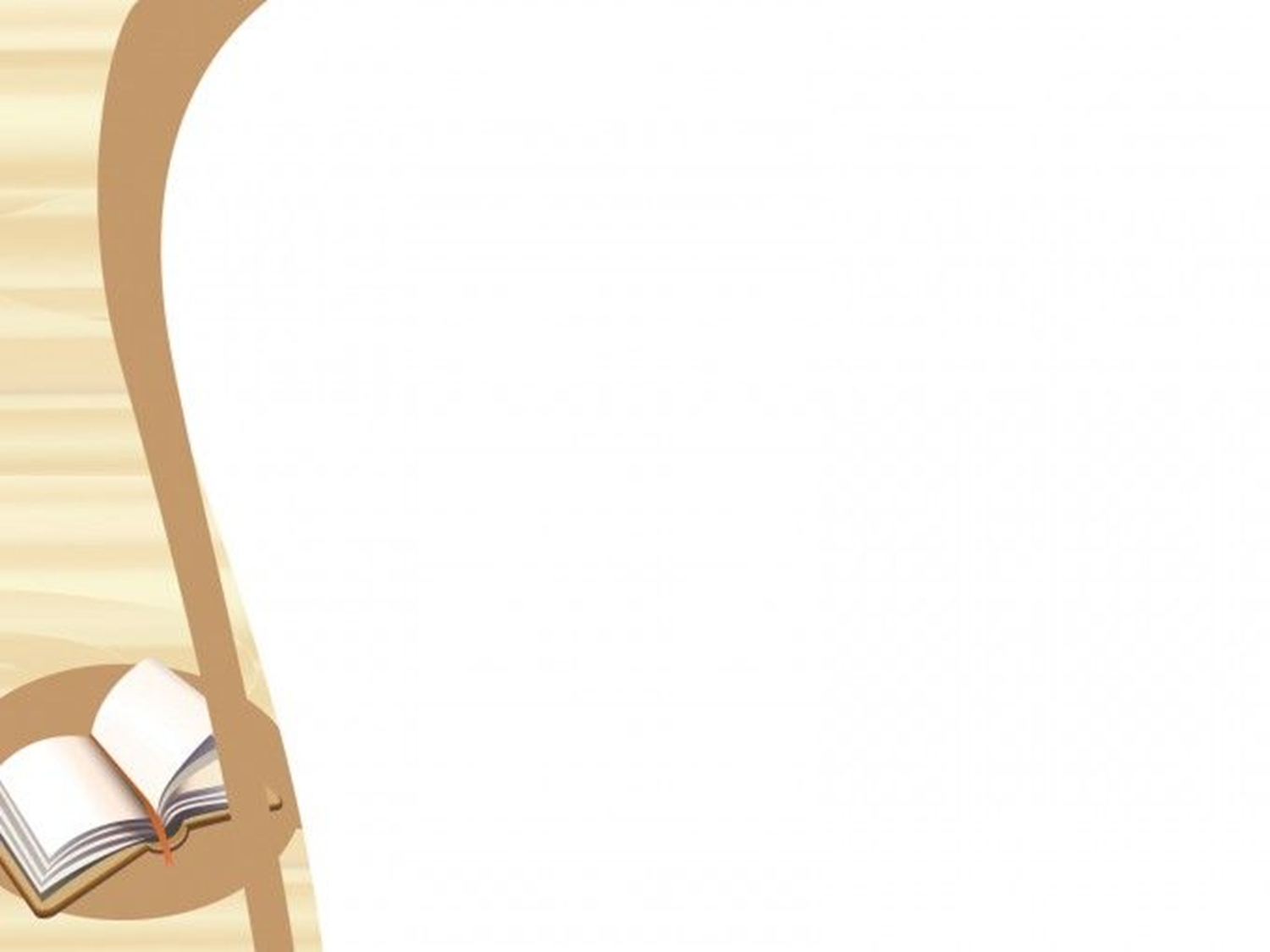 Deny Your Self
Luke 9:23 deny himself
2 Corinthians 5:15 should no longer live for themselves 
Galatians 2:20 it is no longer I who live
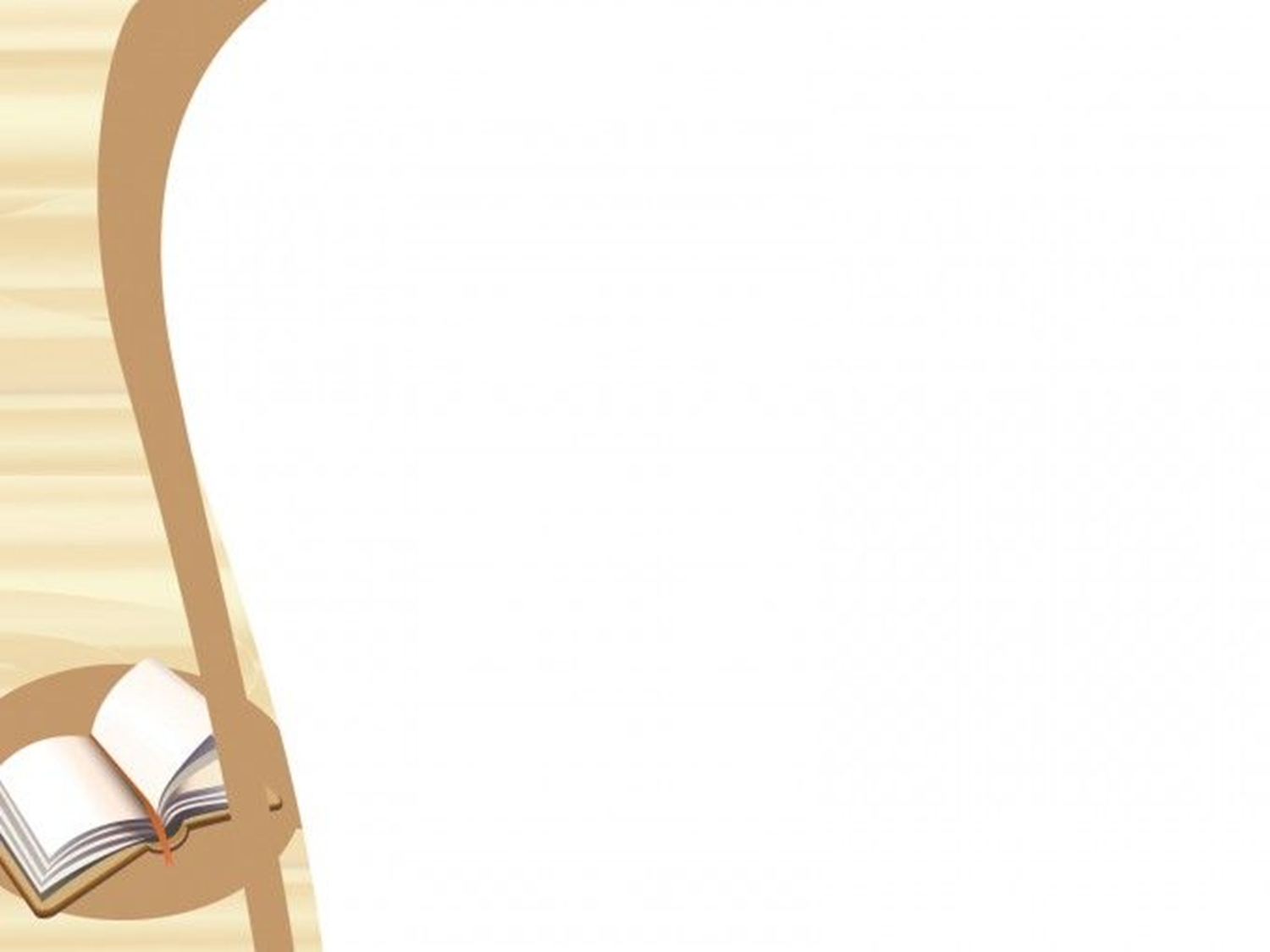 Will of God
Romans 12:2 prove what is the will of God
Ephesians 5:17 understand what the will of the Lord is  
John 7:16-18 wills to do His will 
Hebrews 10:36-39 after you have done the will of God you may receive the pomise